Le mésolabe d’Eratosthène
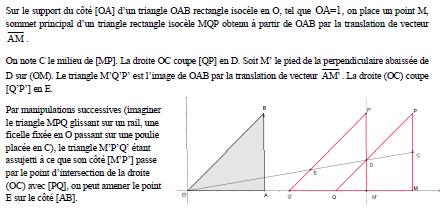 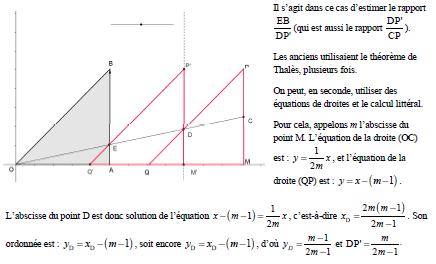 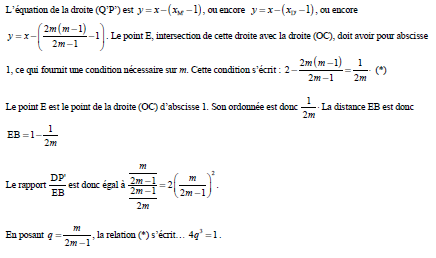